Exercícios Pert-CPM com tempo e custo
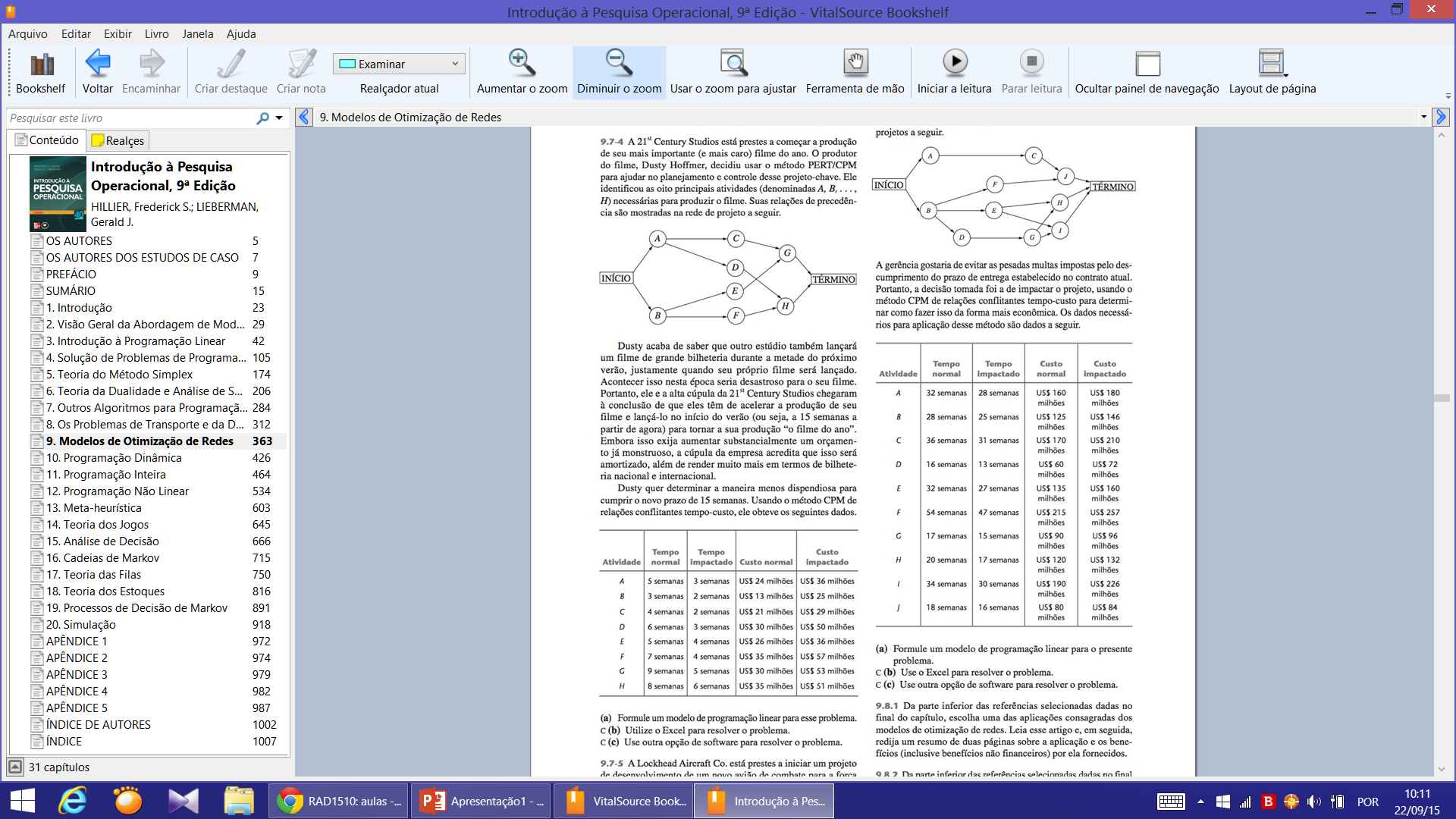 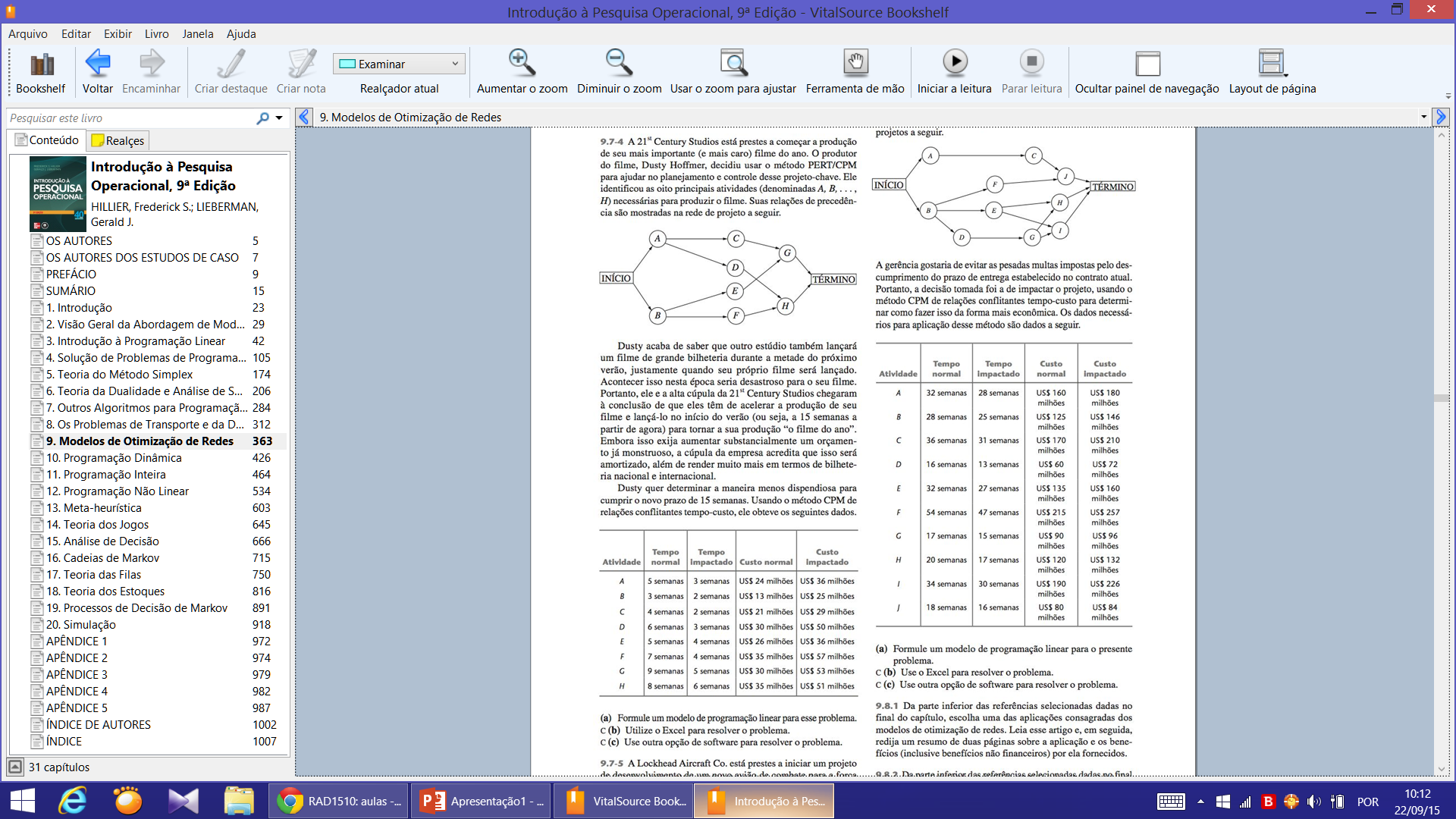 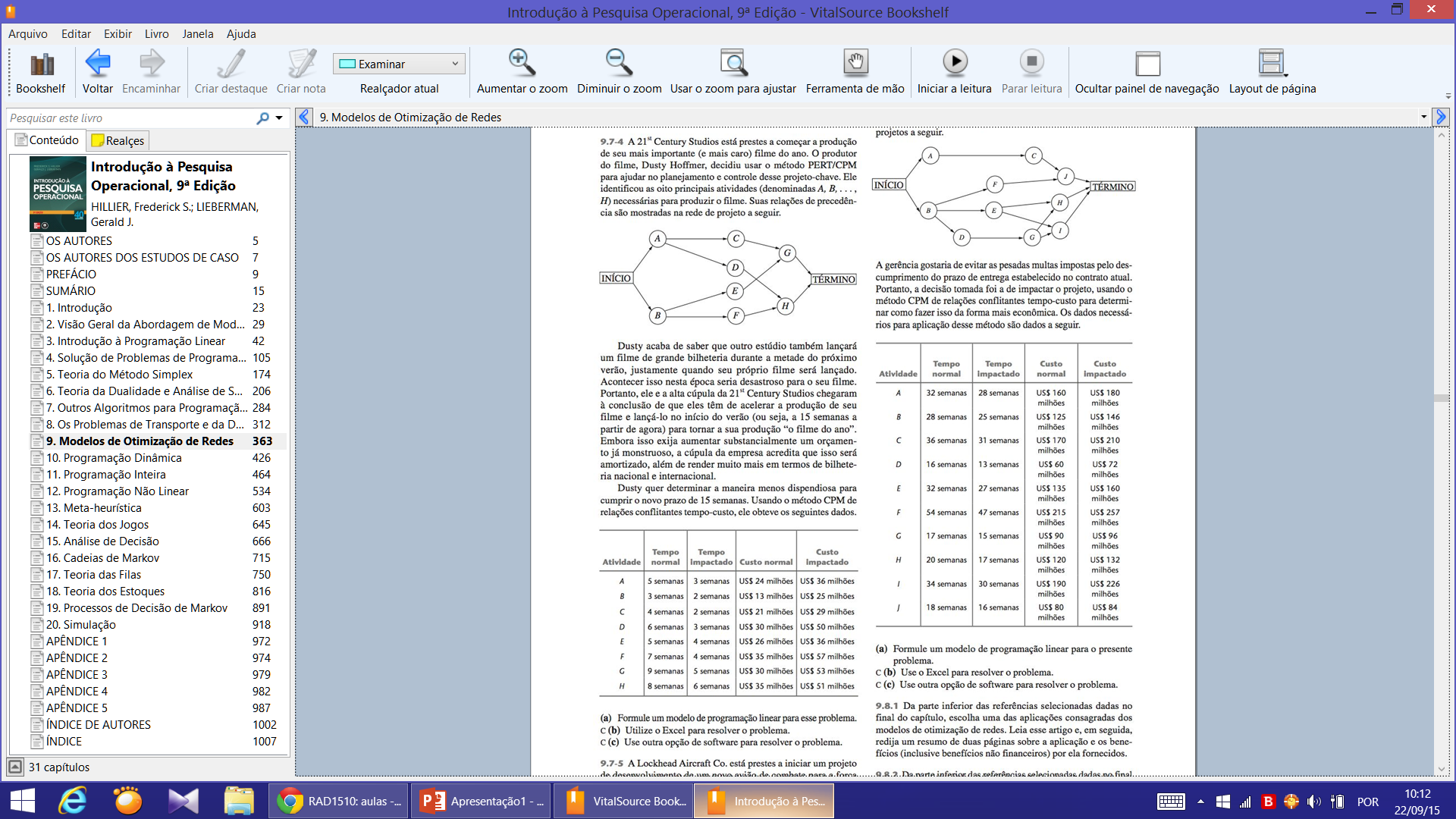 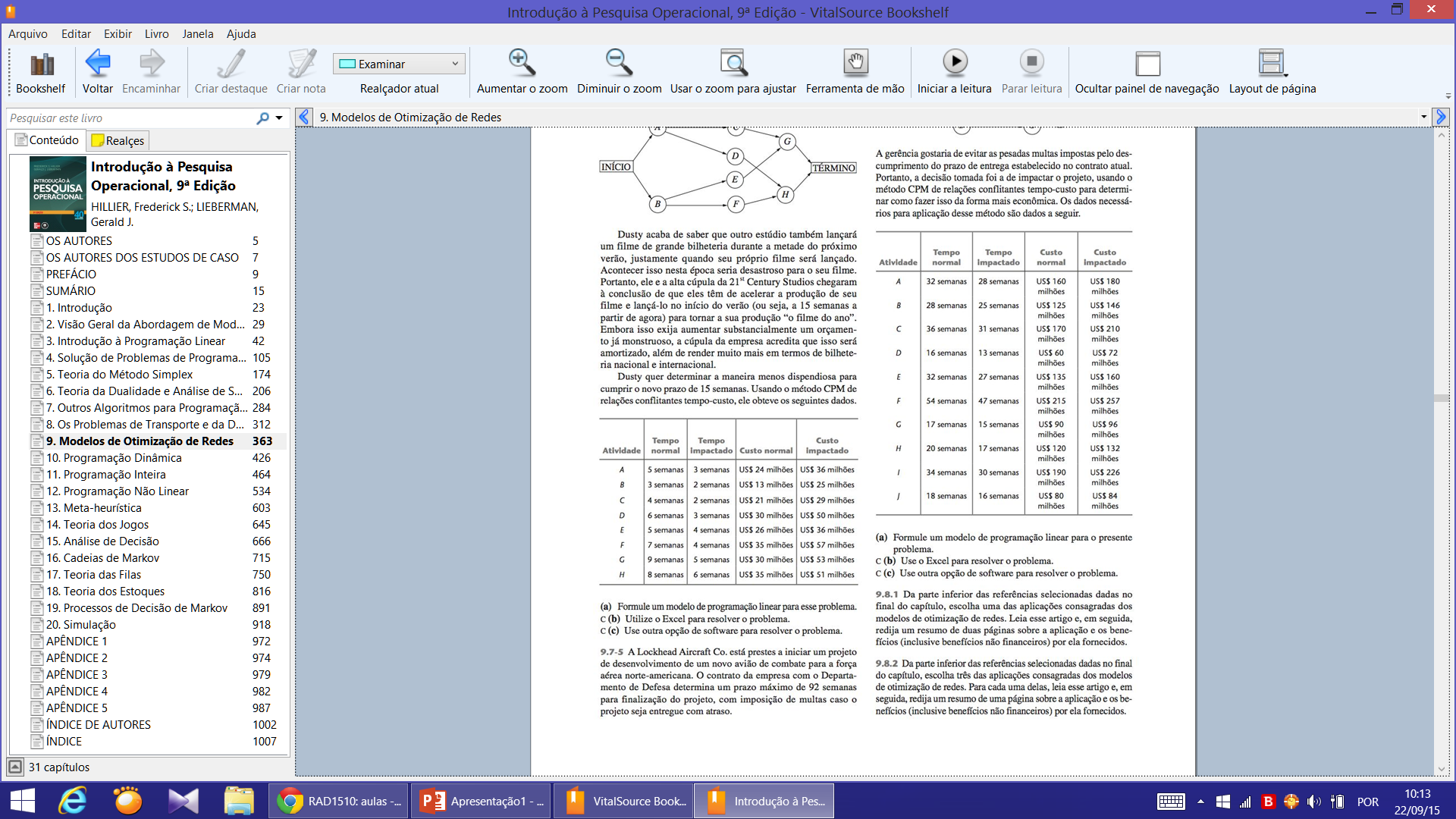 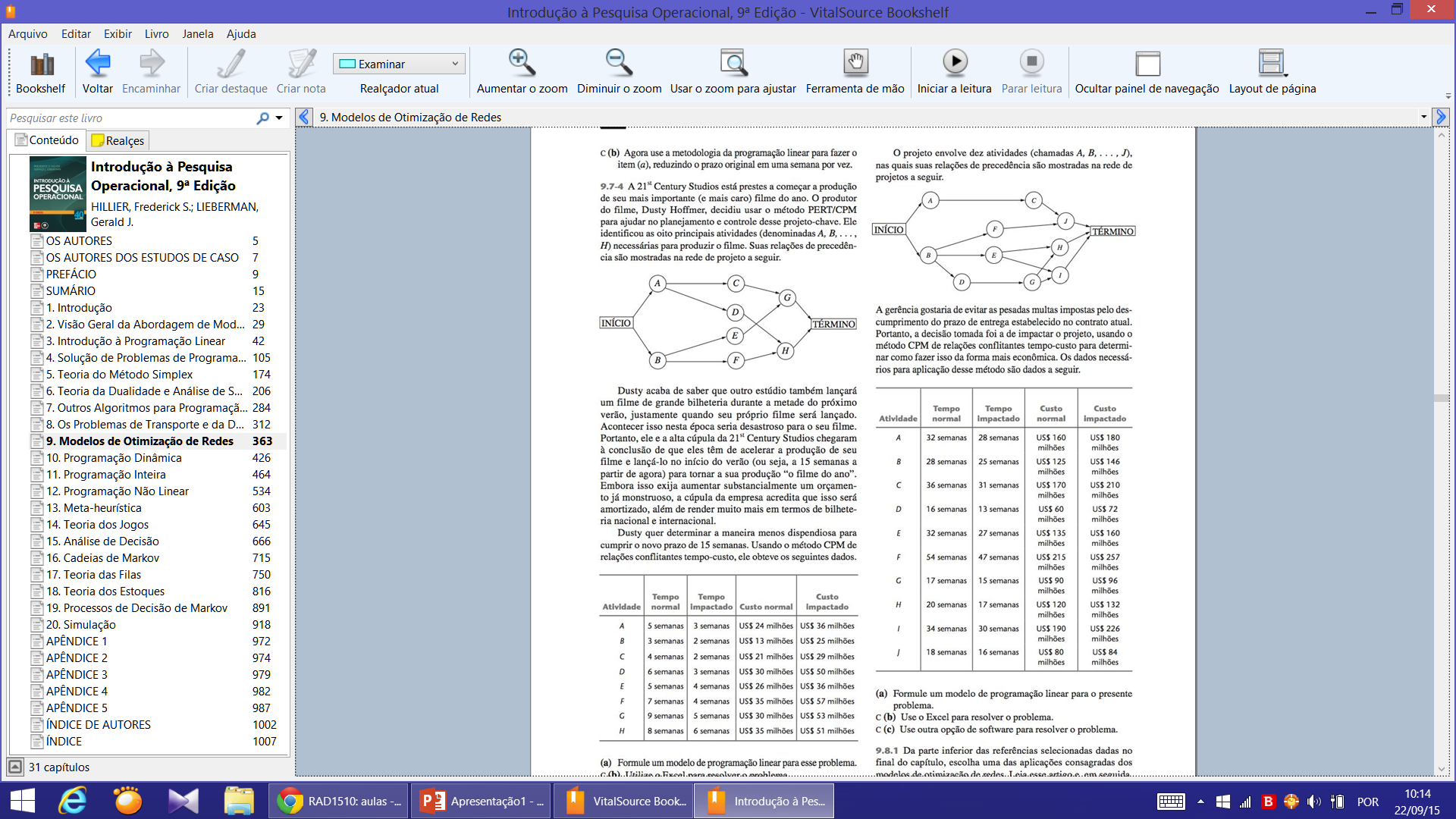 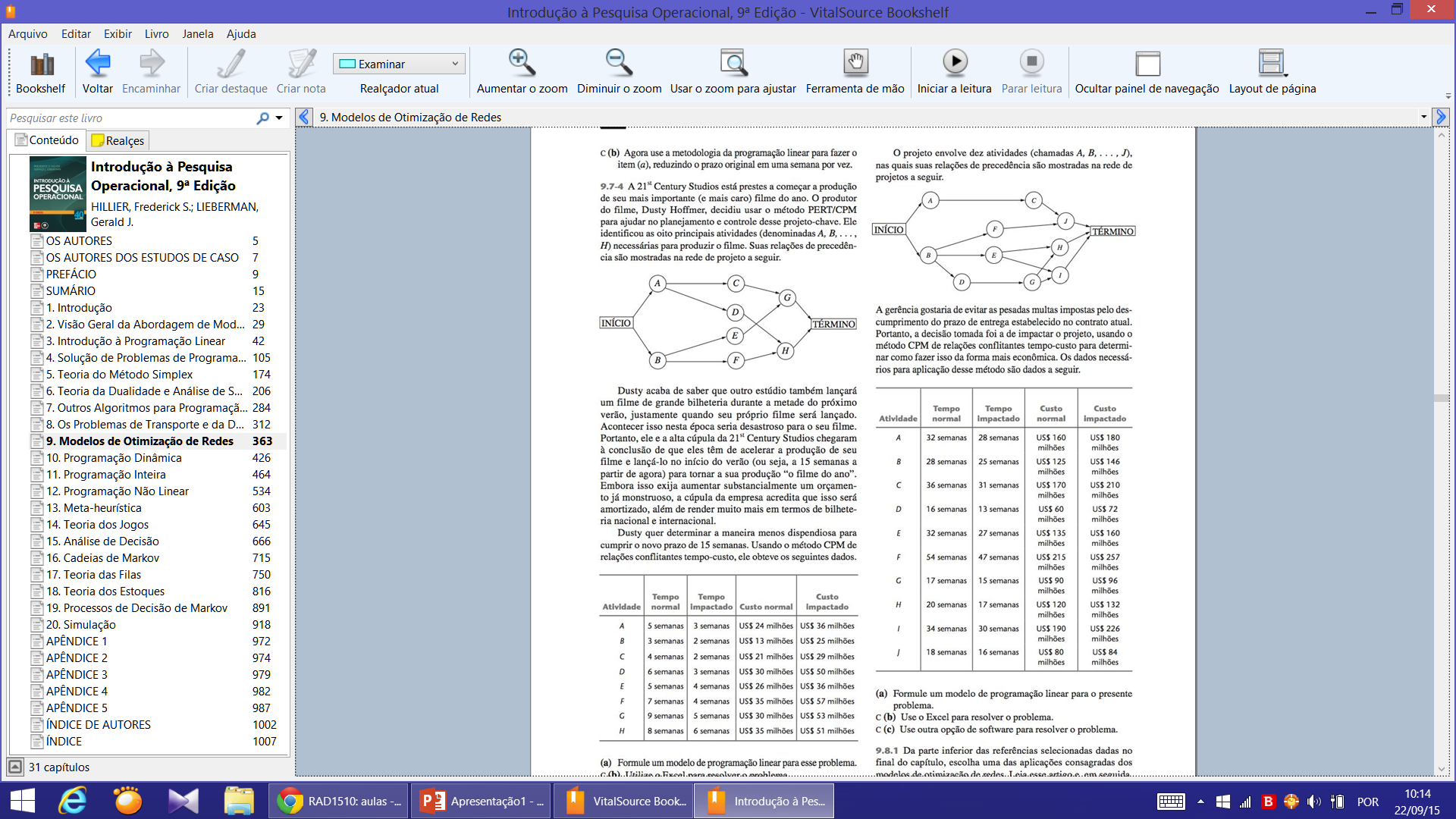 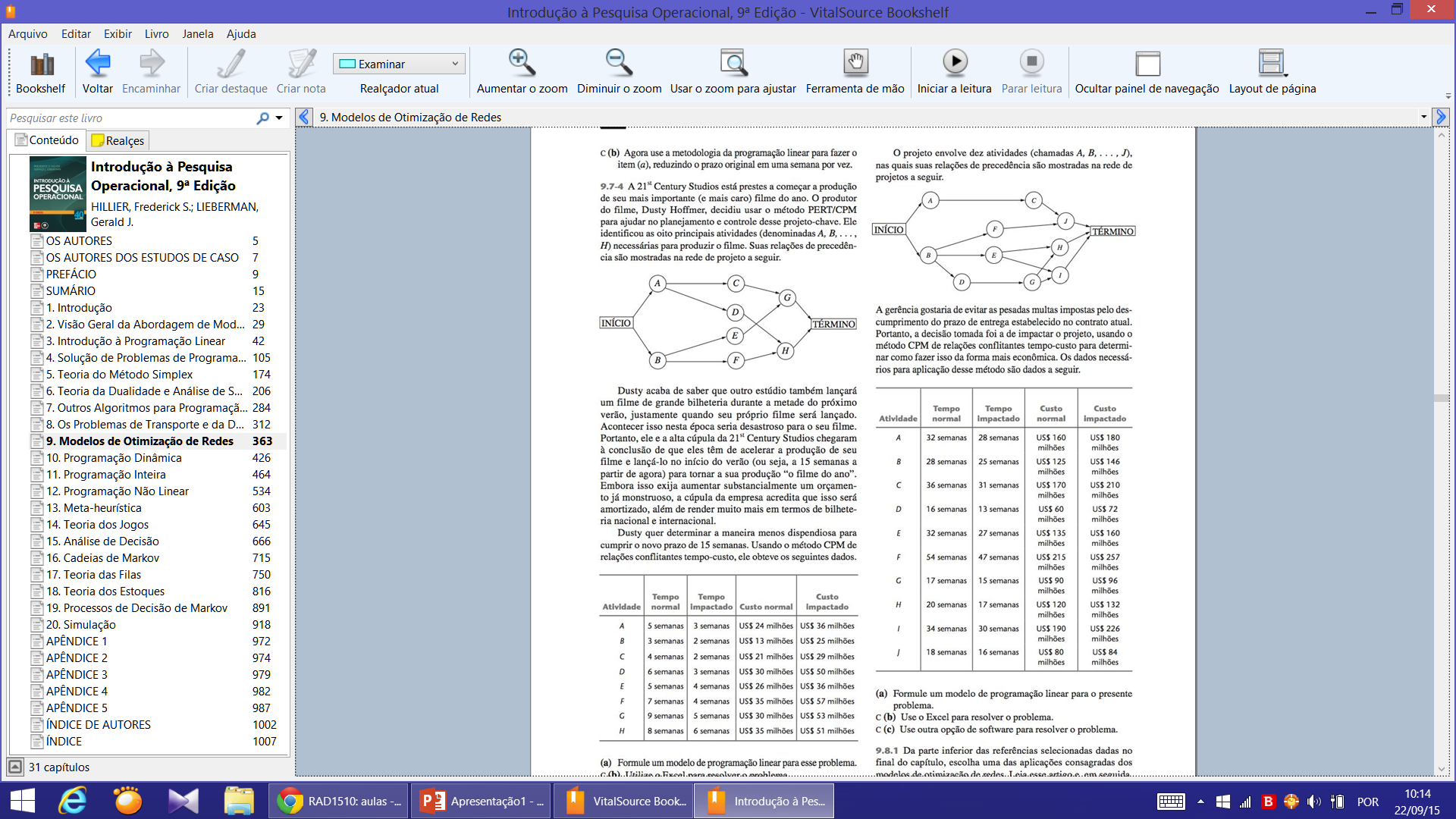 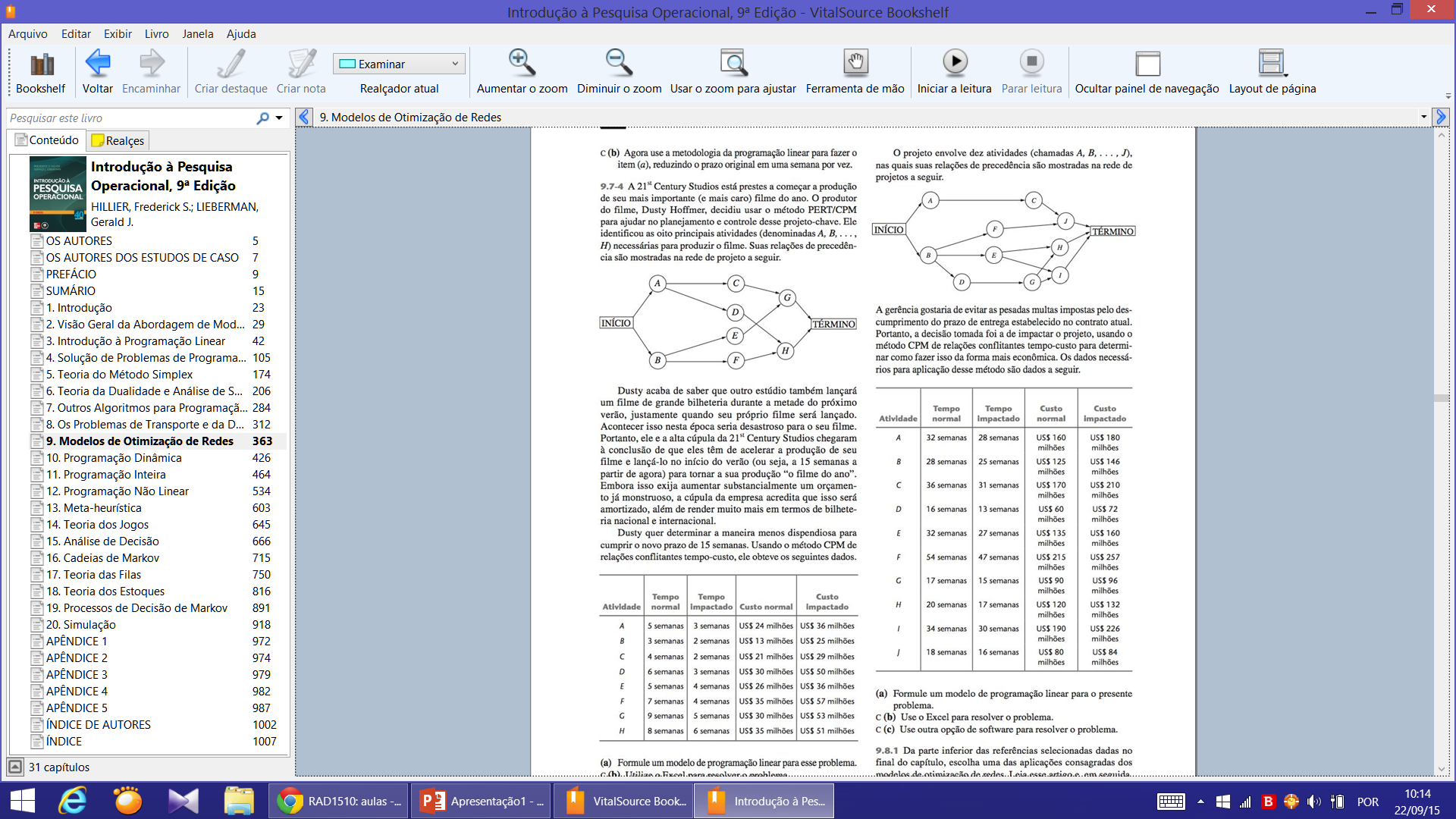